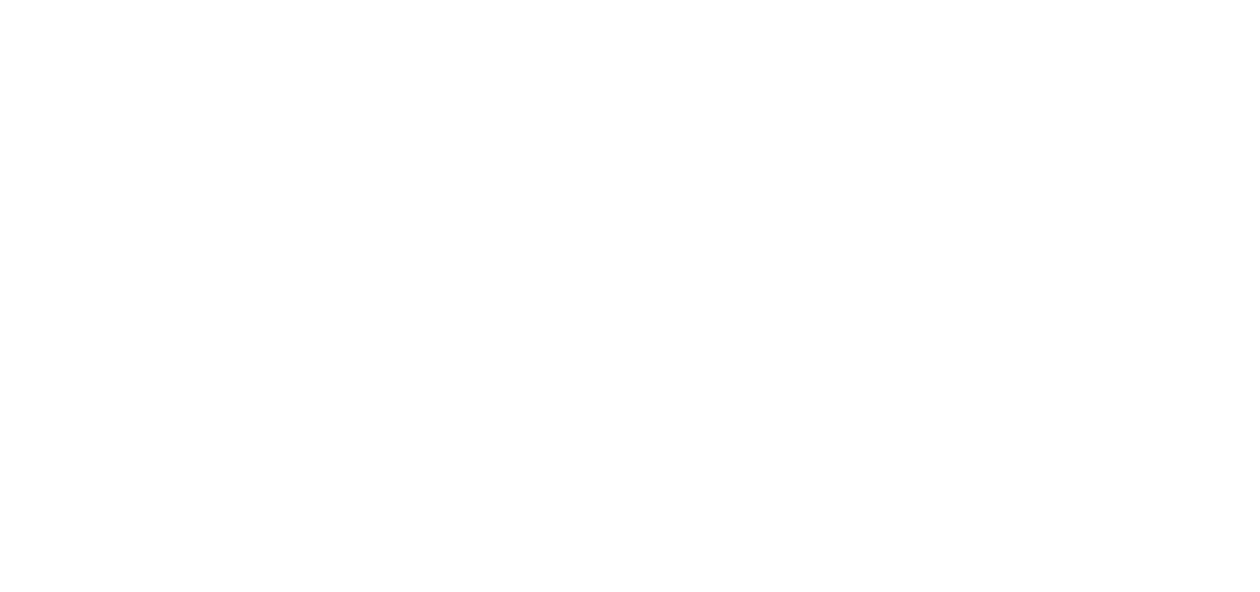 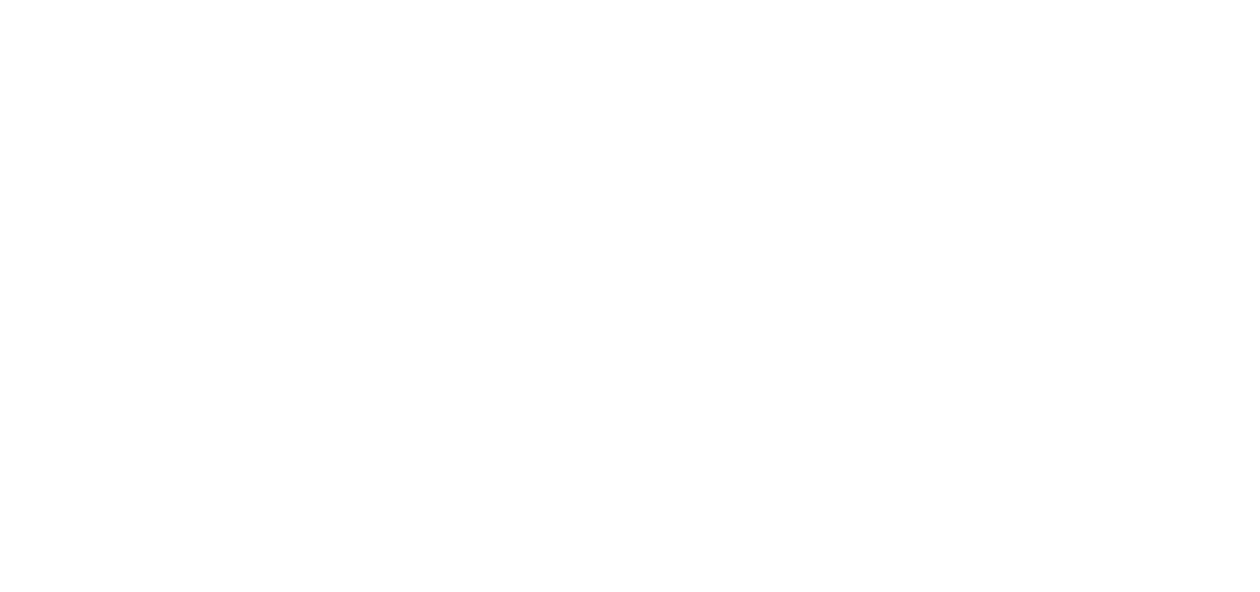 Admonition: Failure to Grow (5:11-6:3)
Self-Stunted Growth (5:12-14)
On to Perfection (6:1-3)
Caution: Apostasy Looms (6:4-8)
Insidious Implications of Their Direction (6:4-6)
An Appropriate Metaphor (6:7-8)
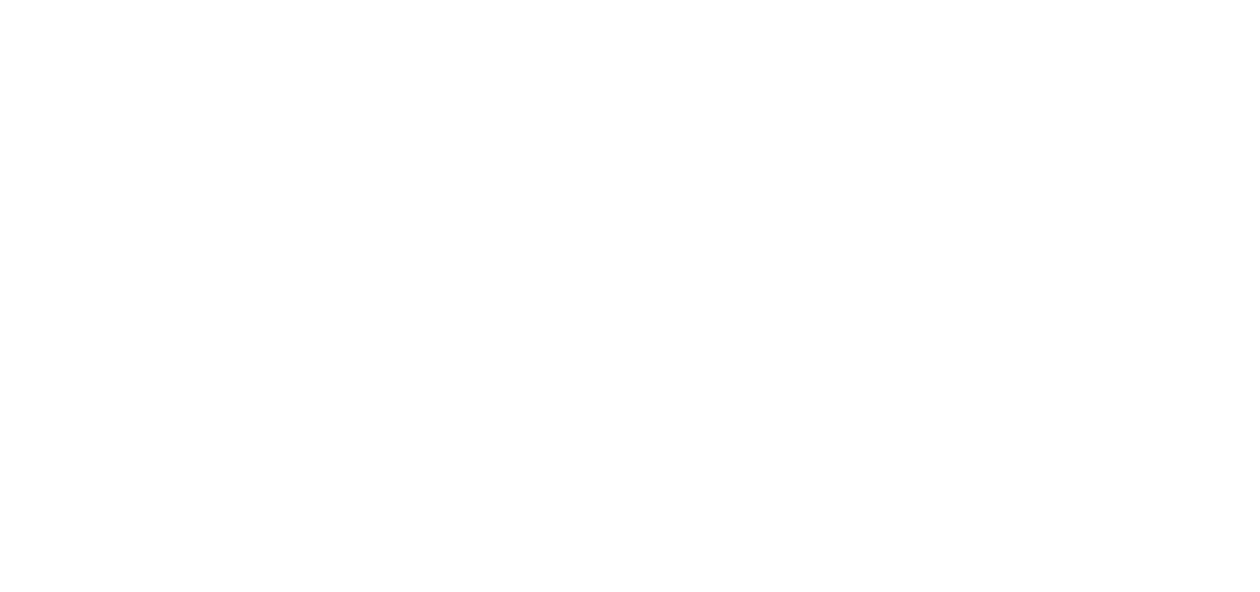 Admonition: Failure to Grow (5:11-6:3)
Caution: Apostasy Looms (6:4-8)
Exhortation: Optimism for Better Days (6:9-12)
A Reason for Optimism (6:9-10)
A Call to Action (6:11-12)
Consolation: Hope and High Priest (6:13-20)
God’s Immutable Counsel (6:13-18)
Our Anchor of Hope (6:19)
Our High Priest (6:20)
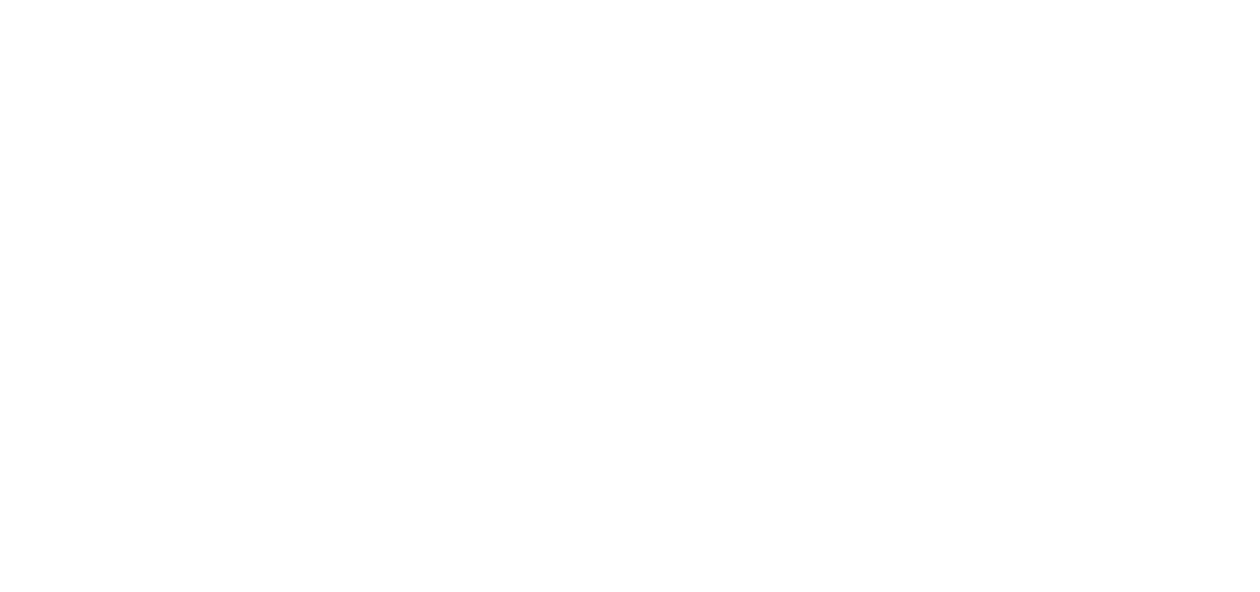